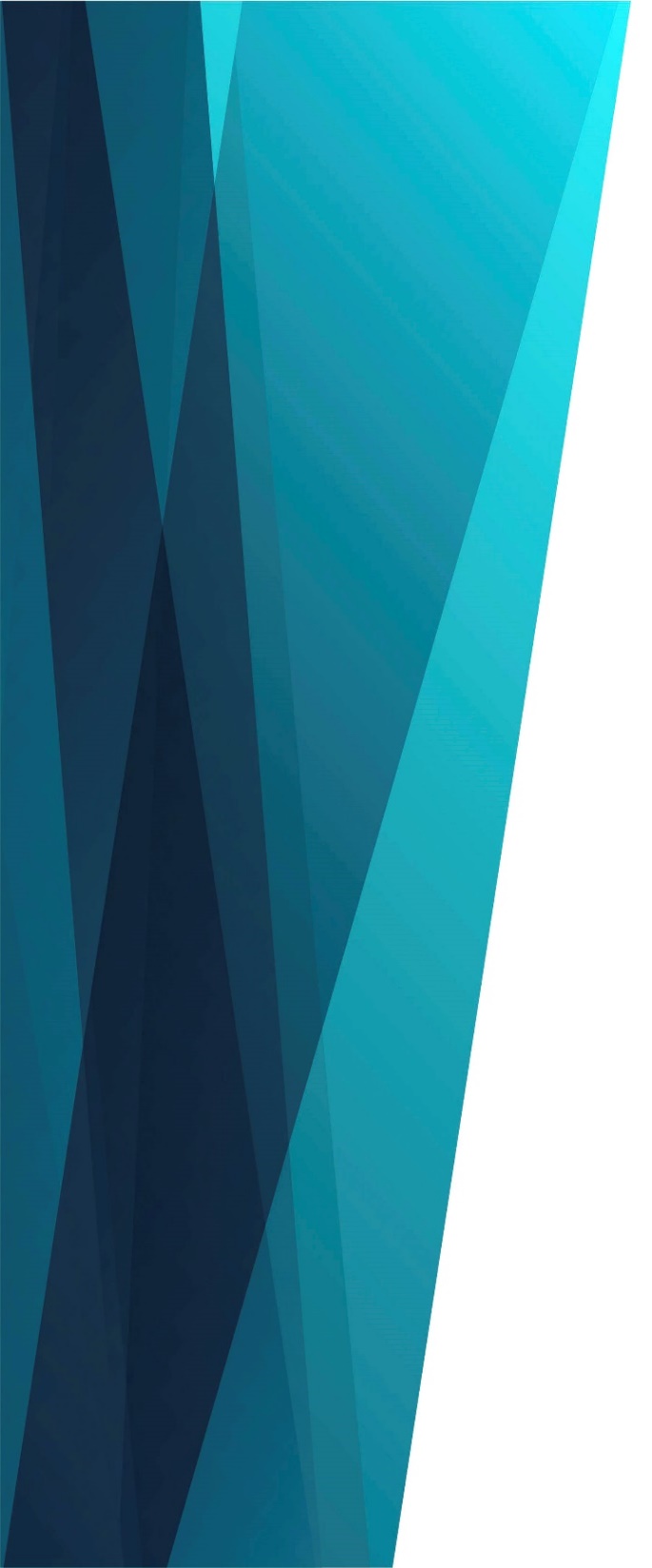 Так да светит свет ваш
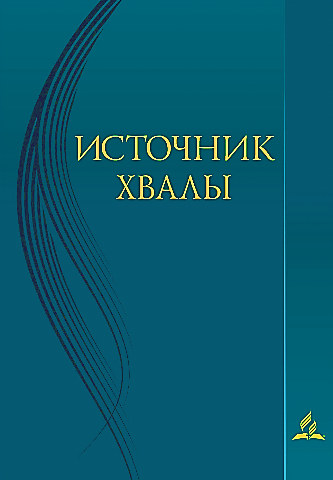 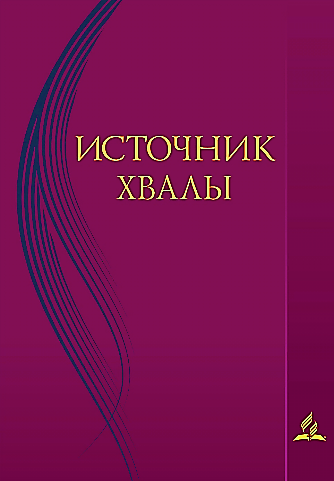 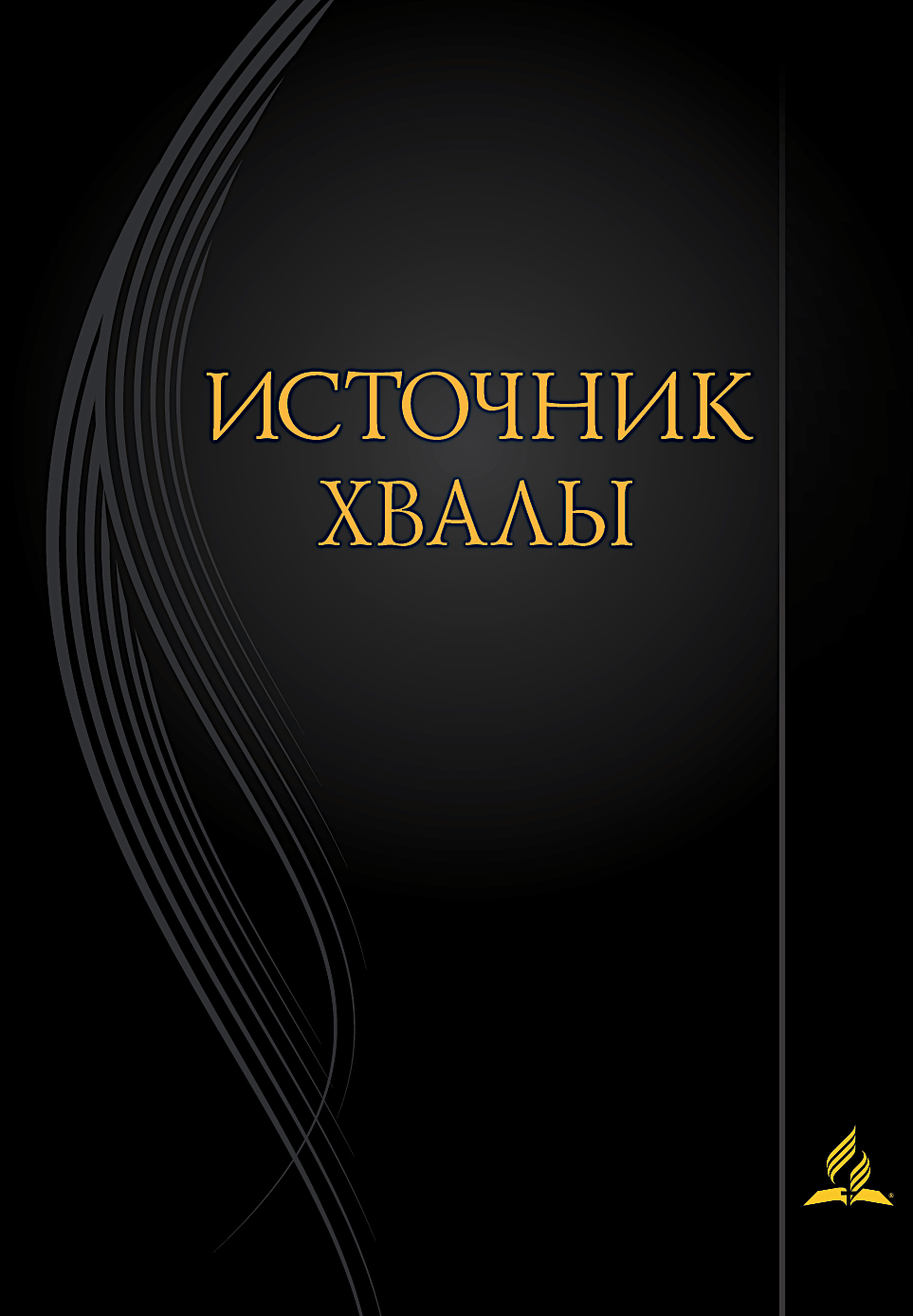 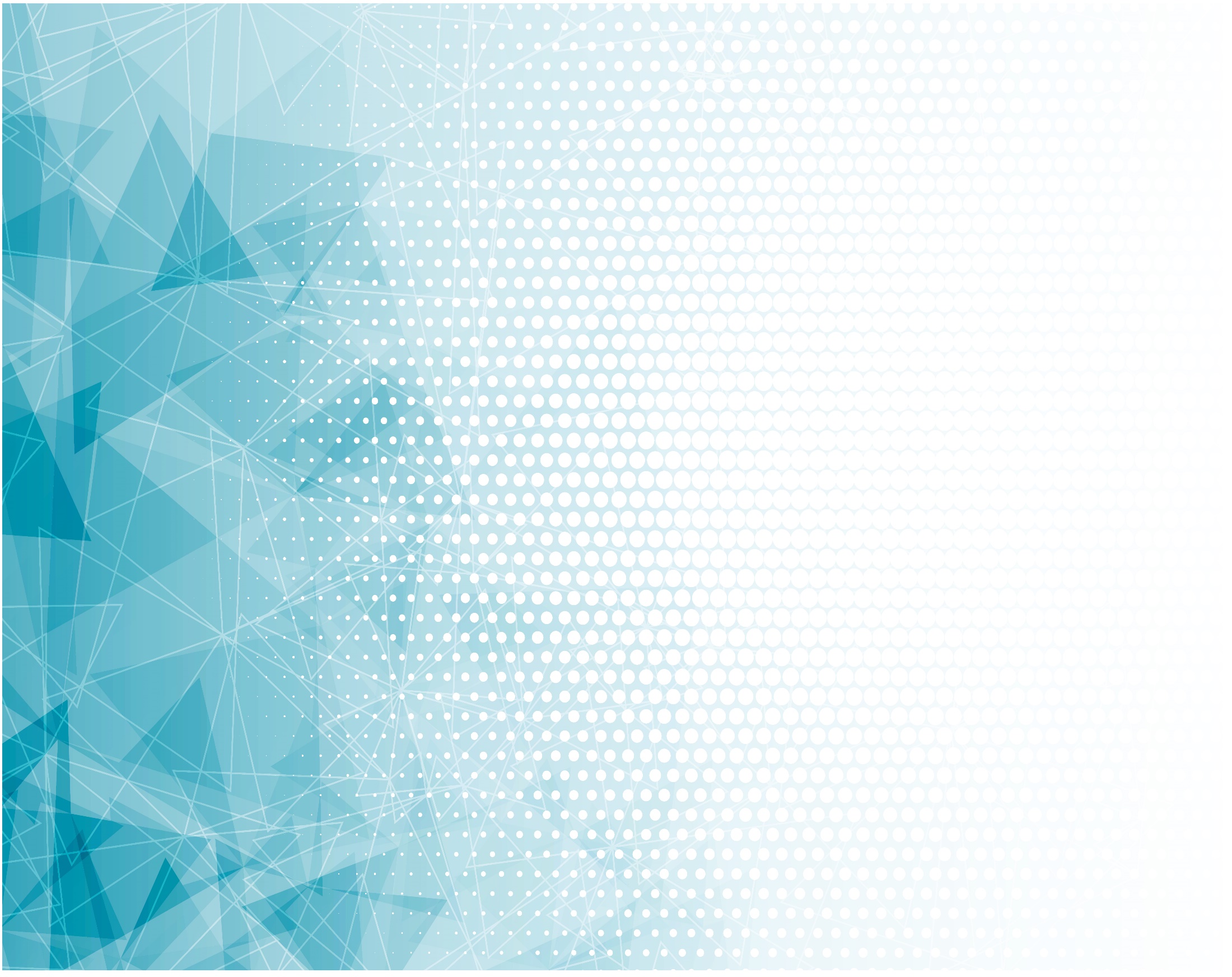 Как свеча свой свет Огнистый льющая,
Озаряет всё 
Собой вокруг,
Ваша жизнь пусть
Будет свет несущею
В мир страданий, Горестей и мук.
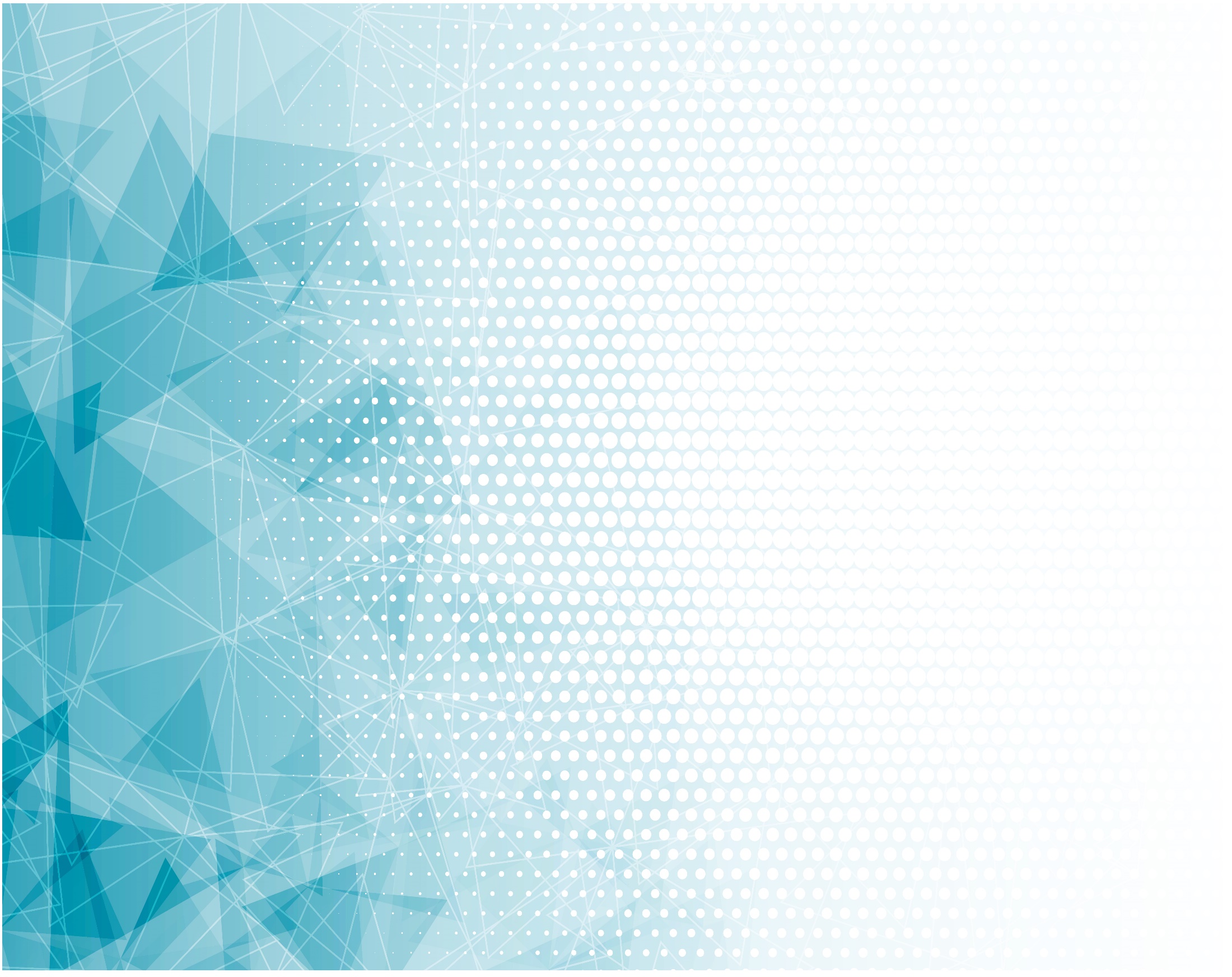 Припев:
Так да светит свет ваш Пред людьми.
Аллилуйя свет в наш Мир Принесшему
С Вифлеемскою 
Звездою светлою,
Аллилуйя 
Господу любви!
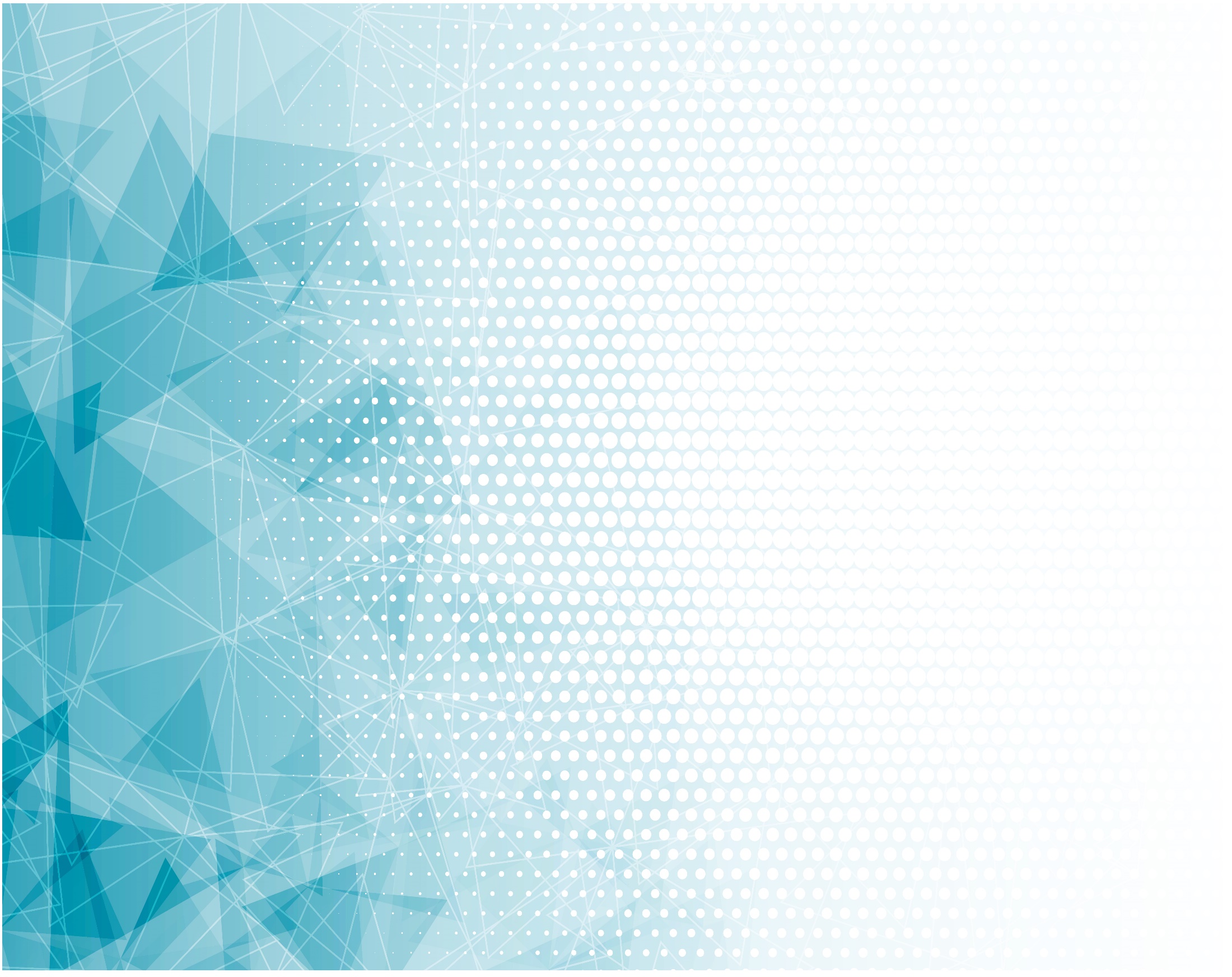 Пусть сияет этот свет Спасительный
Ваших дел и ваших Мудрых слов,
Чтоб узнали 
Люди Утешителя 
И Того, Кто в мир Принёс любовь.
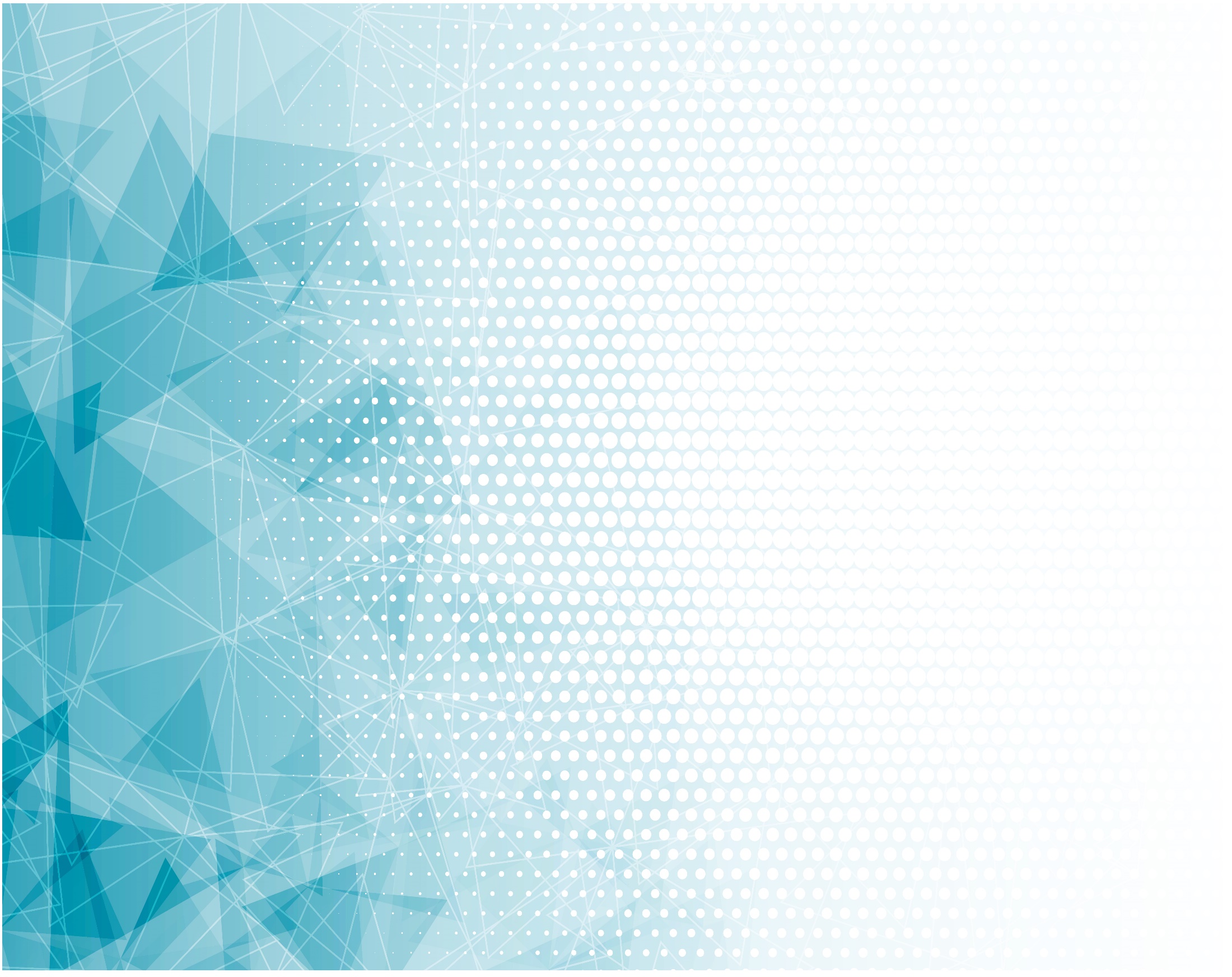 Припев:
Так да светит свет ваш Пред людьми.
Аллилуйя свет в наш Мир Принесшему
С Вифлеемскою 
Звездою светлою,
Аллилуйя 
Господу любви!
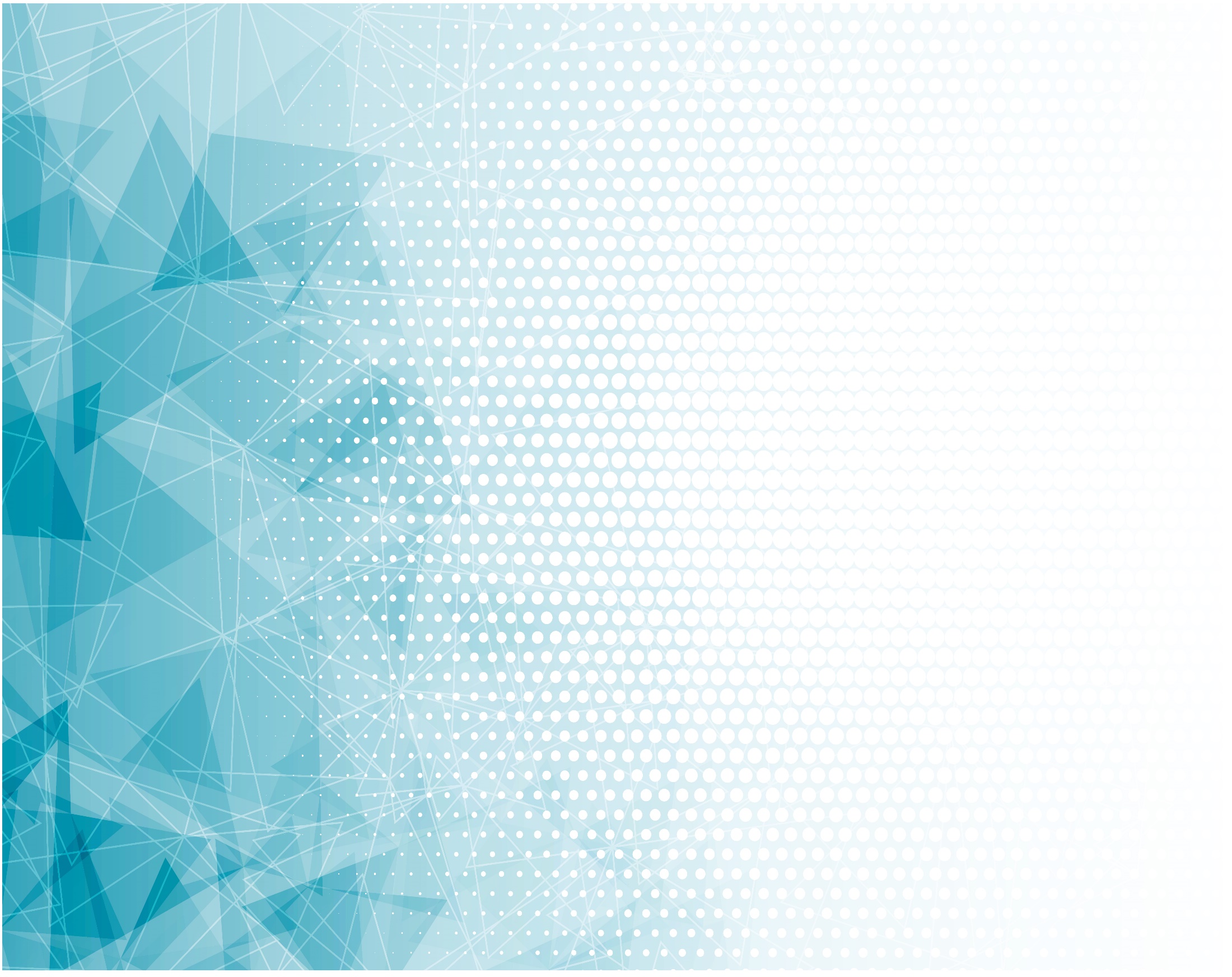 Припев:
Так да светит свет ваш Пред людьми.
Аллилуйя свет в наш Мир Принесшему
С Вифлеемскою 
Звездою светлою,
Аллилуйя 
Господу любви!